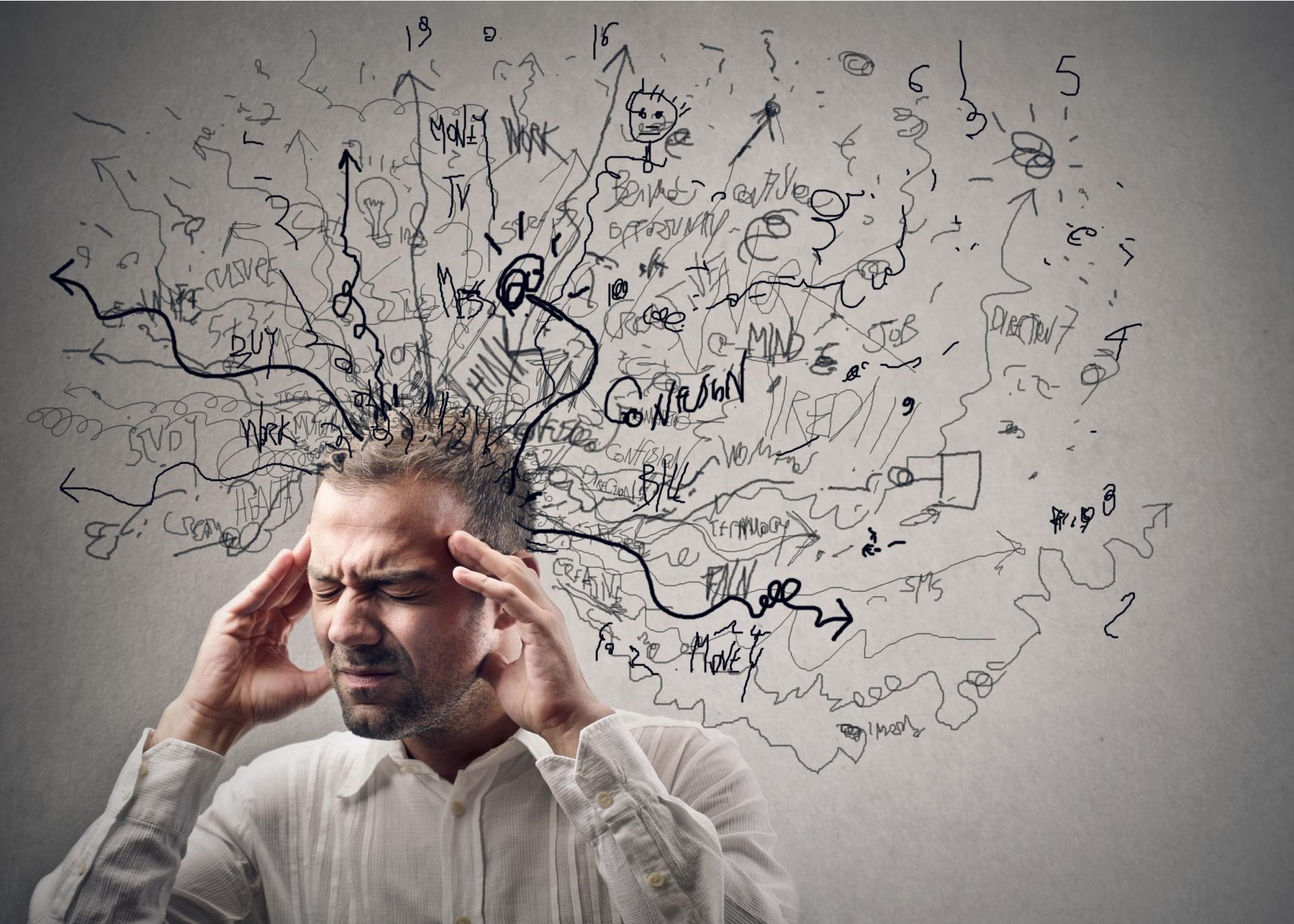 Stres
Opracowała:
Barbara KŁAPUT
Czym jest stres ?
Stres to odpowiedź naszego organizmu na rozmaite czynniki (bodźce), które napływają z otoczenia. To, jak na owe bodźce zareagujemy, zależy zarówno :
od sytuacji, z którą musimy się zmierzyć, jak i od tego, jak tę sytuację zinterpretujemy (czy uznamy, że nam zagraża). Są pewne wydarzenia powszechnie wywołujące duży stres (np. choroby, trudności rodzinne, egzaminy). To od naszego nastawienia, sposobu myślenia i wiary we własne możliwości jednak w dużej mierze zależy, czy poradzimy sobie z problemem, czy też pozwolimy stresowi nas zdominować. 
To dobra wiadomość! Oznacza, że mamy wpływ na to, jak się czujemy, nawet jeśli okoliczności utrudniają nam pozytywne myślenie.
JAK REAGUJE NASZ ORGANIZM
Reakcję stresową łatwo rozpoznać obserwując swoje ciało. W stresie organizm przechodzi w stan mobilizacji. Zaczyna produkować hormony: adrenalinę, noradrenalinę i kortyzol. 
Pojawiają się następujące objawy: 
- zwiększa się ciśnienie krwi - serce zaczyna szybciej bić -źrenice się       rozszerzają- oddech przyspiesza. 
Ciało jest w gotowości do działania.
Po co właściwie nam stres?
Otóż mobilizuje on do działania.
Uatwia mierzenie się z różnymi wyzwaniami – również tymi pozytywnymi (jak dostanie się do wymarzonej szkoły, narodziny kolejnego członka rodziny, poznanie nowych przyjaciół). 
Sam w sobie jest niezbędny do życia i niesłusznie postrzegany często jako wróg. 
Problem powstaje, gdy stres staje się silny i długotrwały. Wymienione wcześniej hormony uwalniane w trakcie stresu przestają być naszymi sprzymierzeńcami i zaczynają siać spustoszenie w organizmie. 
Przedłużający się stan ciągłej gotowości powoduje szkodliwe napięcie i przekłada się na problemy zdrowotne, a ciało nie radzi sobie z nieustannym stanem pobudzenia.
Wpływ stresu na zdrowie
Szkodliwy, przedłużający się stres może :
 prowadzić do różnych chorób, 
zaburzeń i dolegliwości, m.in. infekcji, stanów zapalnych, 
różnego rodzaju bólów, dolegliwości żołądkowo- jelitowych, 
chorób skóry, 
zaburzeń pamięci, 
zaburzeń hormonalnych, 
migren, 
nowotworów, 
bezsenności 
chorób i zaburzeń psychicznych (takich jak depresja czy zaburzenia lękowe).
Sposoby radzenia sobie ze stresem
Jak już wiesz, stres - choć potrzebny, w nadmiarze może zaszkodzić. Dlatego właśnie ogromnie ważna jest umiejętność radzenia sobie w sytuacjach trudnych, gdy napięcie zaczyna dezorganizować życie.

 Oto przykłady radzenia sobie ze stresem ->
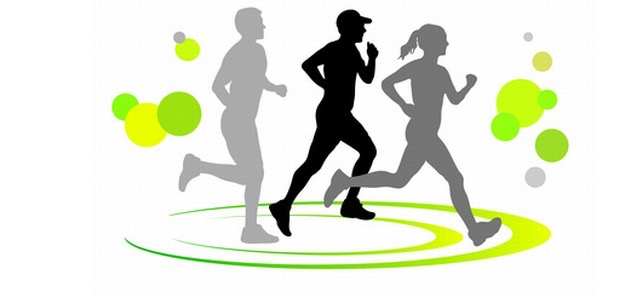 DBAJ O RUCH
Wysiłek fizyczny jest jednym z najlepszych sprzymierzeńców w walce ze stresem. Podczas sportu obniżamy poziom kortyzolu (hormonu stresu) oraz produkujemy serotoninę (hormon szczęścia). 
Oprócz tego uprawianie różnych aktywności może pomóc namw rozładowaniu trudnych emocji (np. złości). 
Zastanów się, jaki sport sprawia Ci najwięcej przyjemności i postaraj się znaleźć na niego czas w swoim tygodniu.
Jedz zdrowo
Aby lepiej znosić wyzwania dnia codziennego warto zadbać o zdrową, urozmaiconą dietę. Zaleca się unikanie :

gazowanych napojów (najlepiej wybierać wodę), 
stronienie od słonych przekąsek i słodyczy, 
spożywanie pięciu posiłków dziennie, 
jedzenie dużej ilości warzyw i owoców (zalecenia dla osób zdrowych).
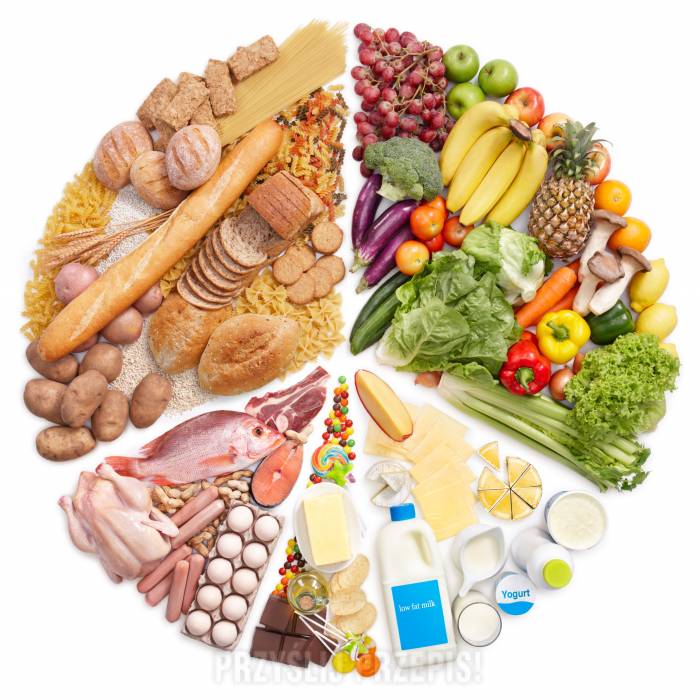 Wysypiaj się
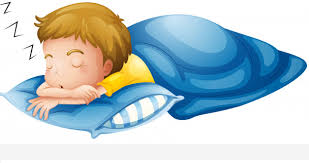 Amerykańska organizacja National Sleep Foundation zaleca, aby dorosły człowiek przesypiał ok. 7-8 godzin na dobę. Dzieci w wieku szkolnym (7-13 lat) powinny spać ok 9-11 godzin, zaś nastolatki (14-17 lat) ok. 8-10 godzin. Aby zadbać o zdrowy, regularny sen warto zastosować zasady higieny snu: codziennie chodzić spać o tej samej godzinie, wieczorem unikać korzystania z komputera, telefonu czy telewizji, nie pić napojów zawierających kofeinę.
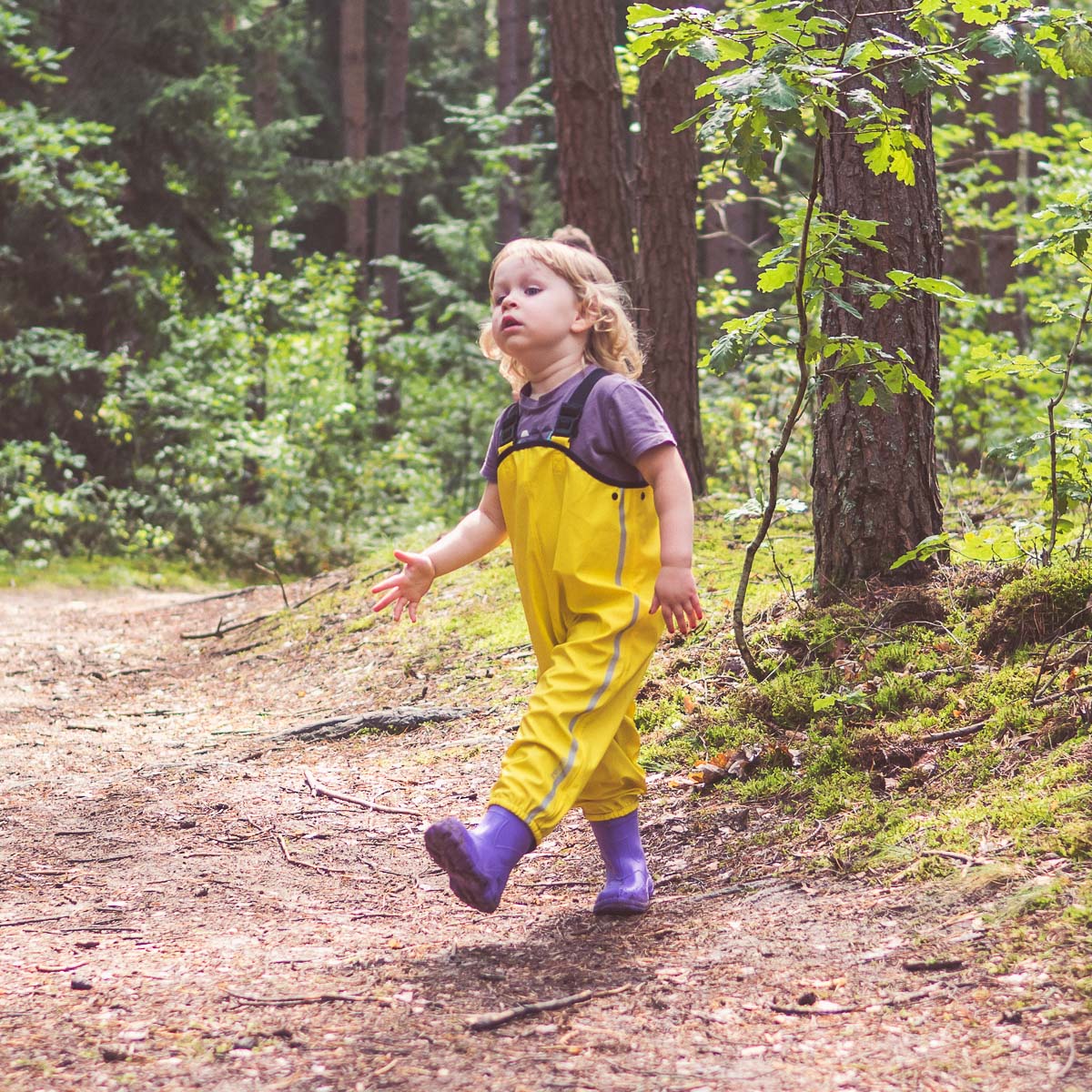 Wyrażaj emocje
Często tłumimy emocje lub wyrzucamy je z siebie w sposób niezdrowy dla nas i/lub otoczenia. Kumulujące się, niewyrażone emocje wpływają na to, jak się czujemy, mogąc prowadzić do nagłego wybuchu (np. agresji - w przypadku tłumienia złości) lub dolegliwości w ciele (ciało jest bowiem silnie połączone z psychiką i często cierpi razem z nią). Mówmy zatem szczerze o swoich rozterkach; korzystajmy z pomocy rodziny, przyjaciół i nauczycieli; realizujmy się w swoim hobby. Pomocna może okazać się arteterapia (terapia poprzez sztukę).
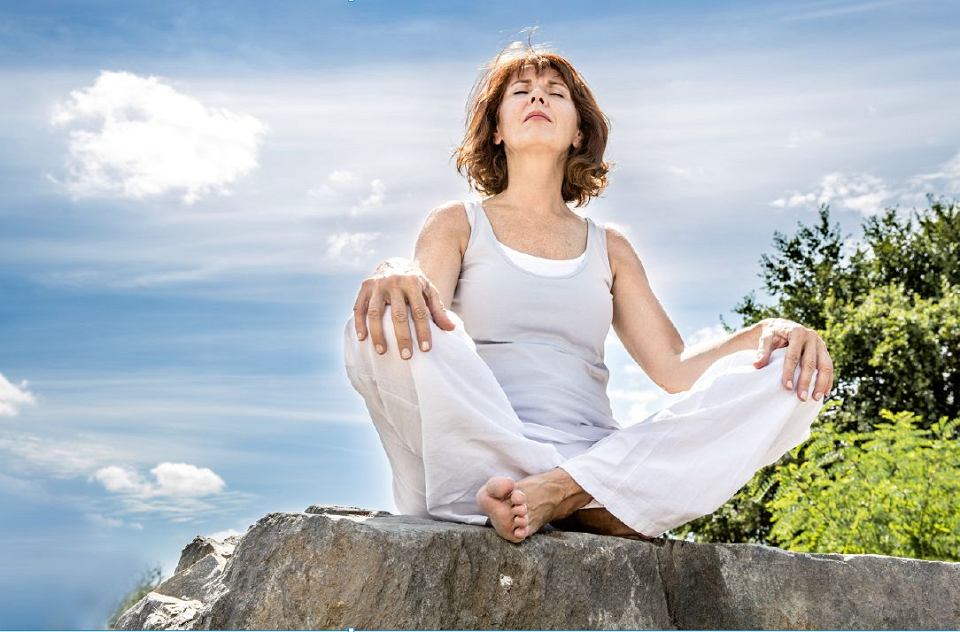 Relaksuj się
Jednym z bardziej znanych treningów relaksacyjnych jest Trening Jacobsona, polegający na naprzemiennym napinaniu i rozluźnianiu mięśni. Pomaga on obniżyć poziom napięcia, a co za tym idzie – zredukować odczuwany w ciele stres. Przydatną metodą jest także oddychanie przeponowe, które ułatwia odprężenie organizmu i może pomóc w przypadku silnego stresu czy lęku.
Gdzie szukać pomocy
Jeśli czujesz, że stres Cię przytłacza lub masz jakieś problemy, nie bój się korzystać z pomocy innych. Na świecie jest mnóstwo osób gotowych Cię wesprzeć, nawet jeśli myślisz inaczej. 
Możesz zwrócić się po pomoc m.in. do:- rodzica,- wychowawcy,- pedagoga/psychologa szkolnego,- poradni zdrowia psychicznego dla młodzieży, 
- poradni psychologiczno-pedagogicznej.